DCF
Research Tasks Success Criteria
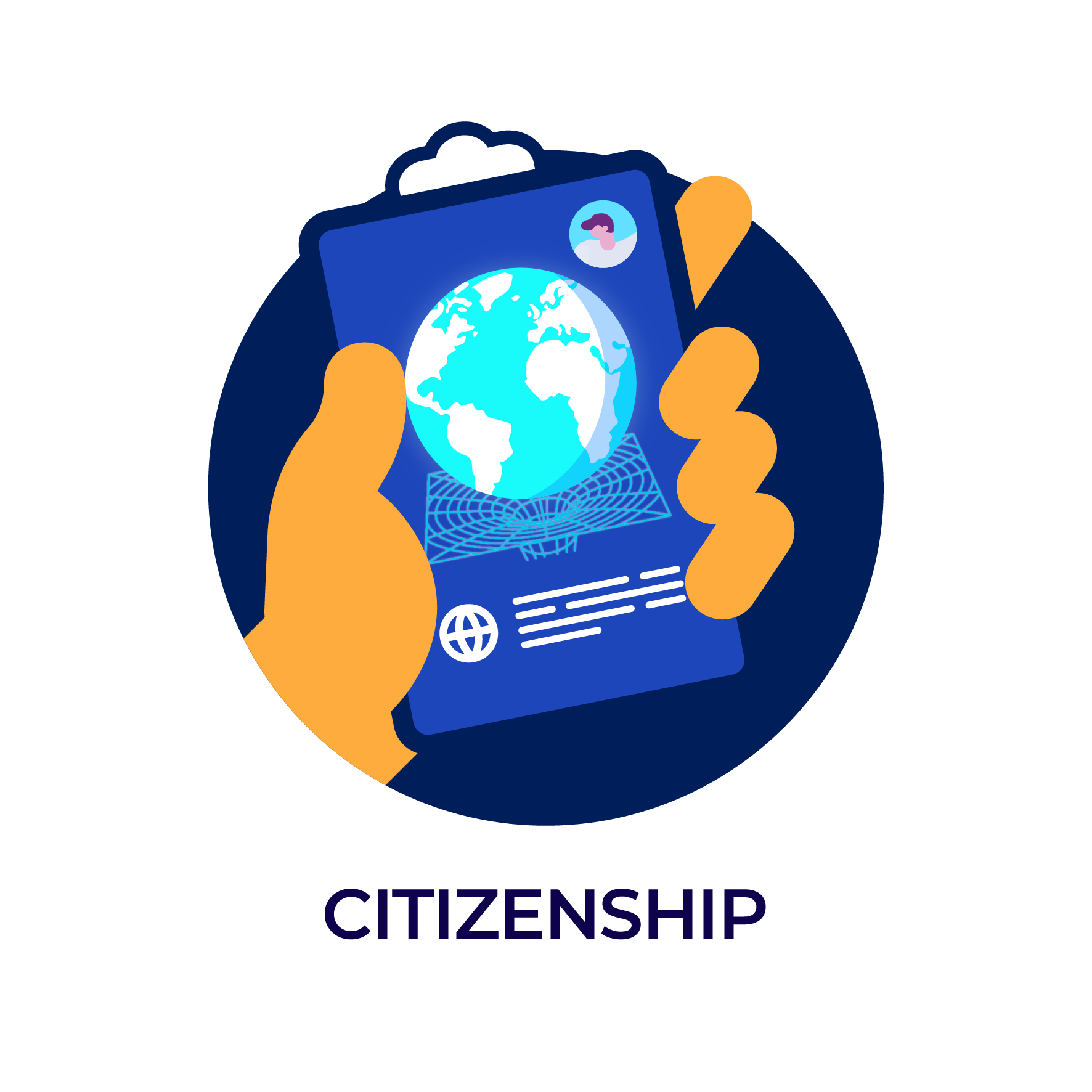 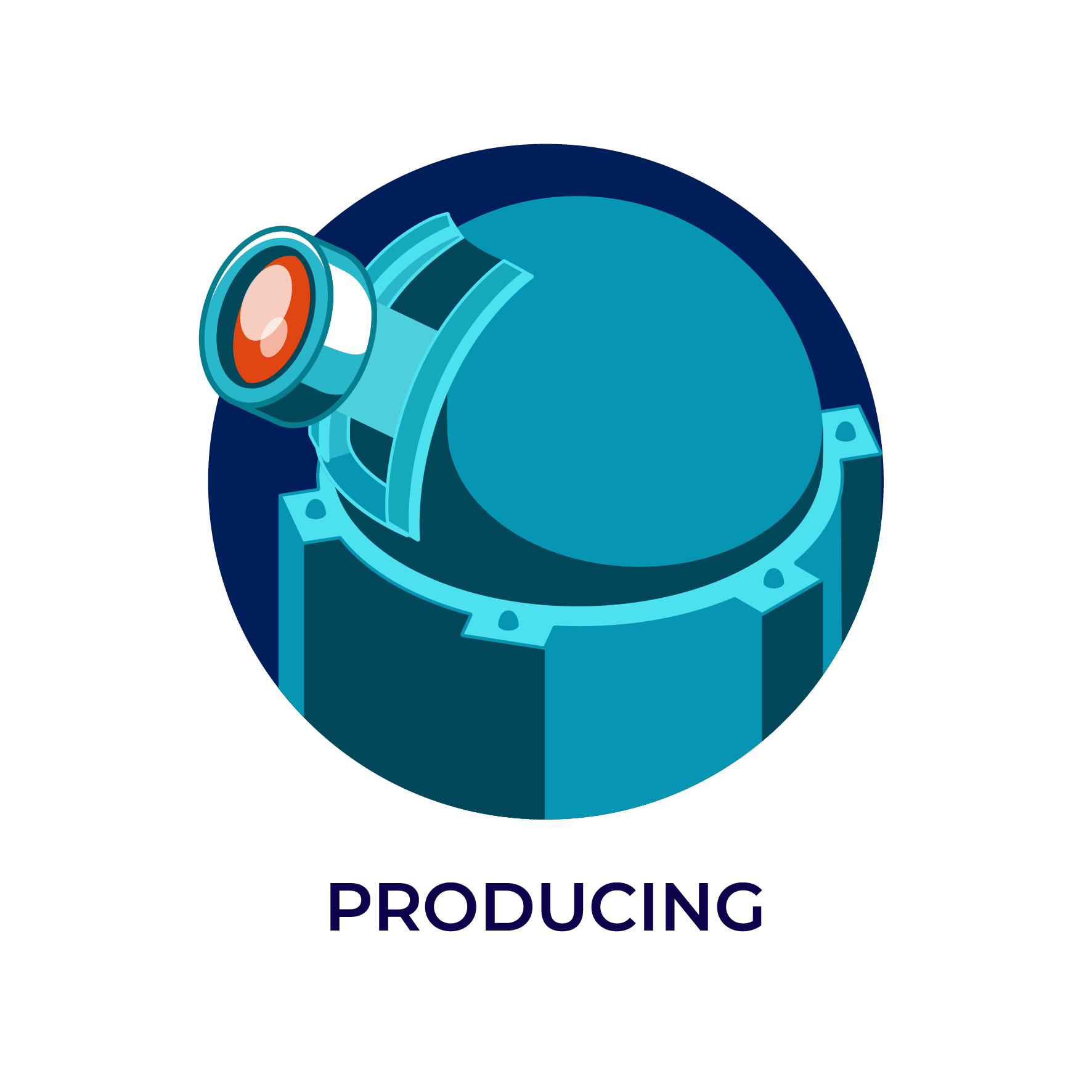 DCF Strand 1 – Citizenship
DCF Strand 3 – Producing
DCF
How to… Select Copyright-Free Material
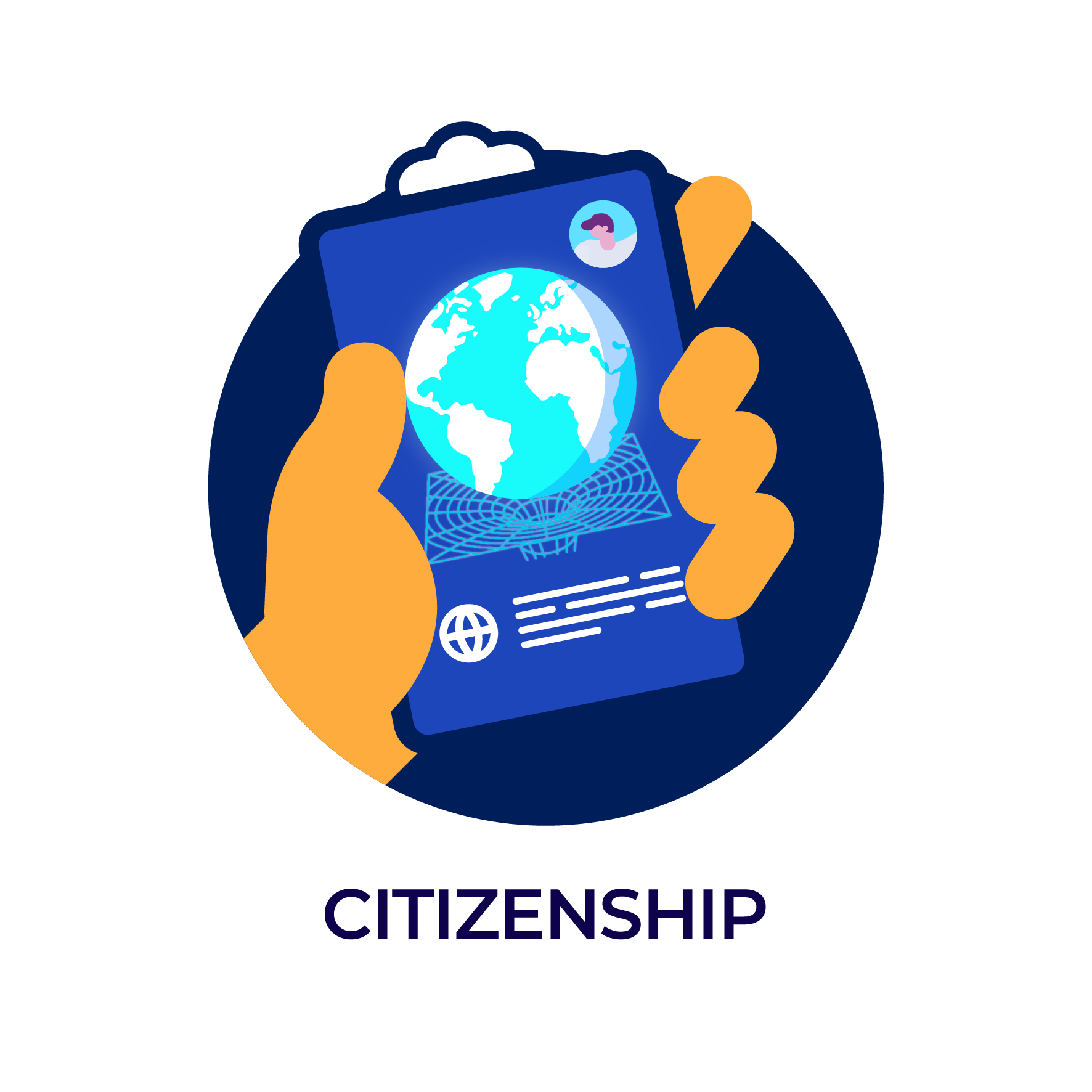 Success Criteria
Use copyright-free images in your work – Google Images Search > Tools > Usage Rights > Creative Commons Licensed
Reference the work – record details such as the website address, the writer’s name or the year it was published
 Consider fair use of any images/text:
Use a small amount/section of the image/text
Don’t pretend it’s yours
Try and take from factual, non-fiction work
Don’t try and make profit from someone else’s work
Watch this clip!
DCF
How to… Check the Reliability of Online Sources
Success Criteria
Check the URL extension – trusted extensions include .co.uk, .com, .org, .gov, .net, .edu, .blog
Check the date of the information – is it up-to-date? 
Check the location of the source – where has it come from?
Check the author of the information – does it come from a trustworthy expert or organisation?
Check for bias – is it impartial or prejudiced?
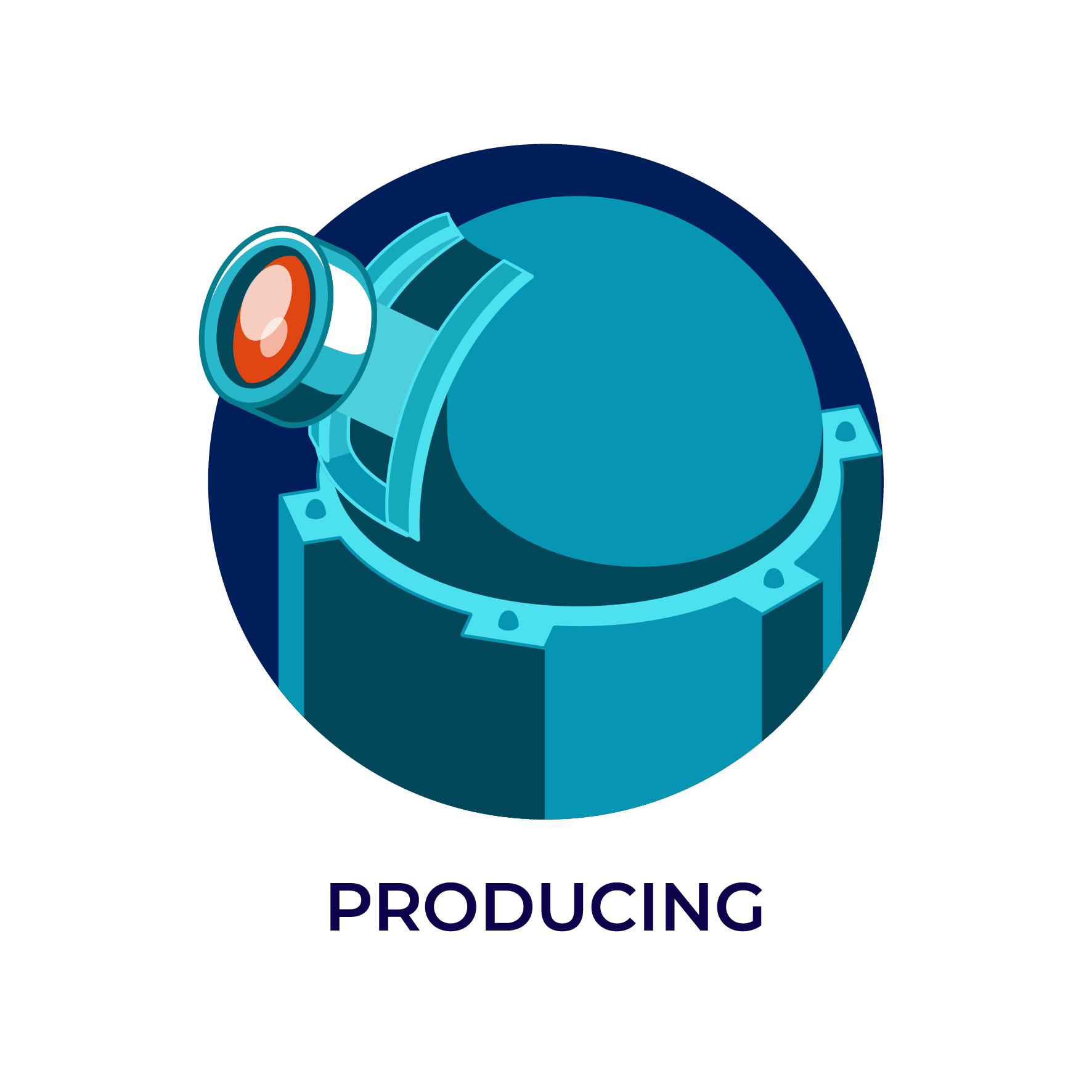 DCF
How to… Use Advanced Search Tools
Success Criteria
Use advanced search tools to refine searches

Click ‘Tools’ > select from the drop-downs ‘Any Time’, ‘All Results’ (Verbatim = same wording)

Click the Settings Icon           > Click ‘Advanced Search’ 
   > Narrow your results by filling in the options
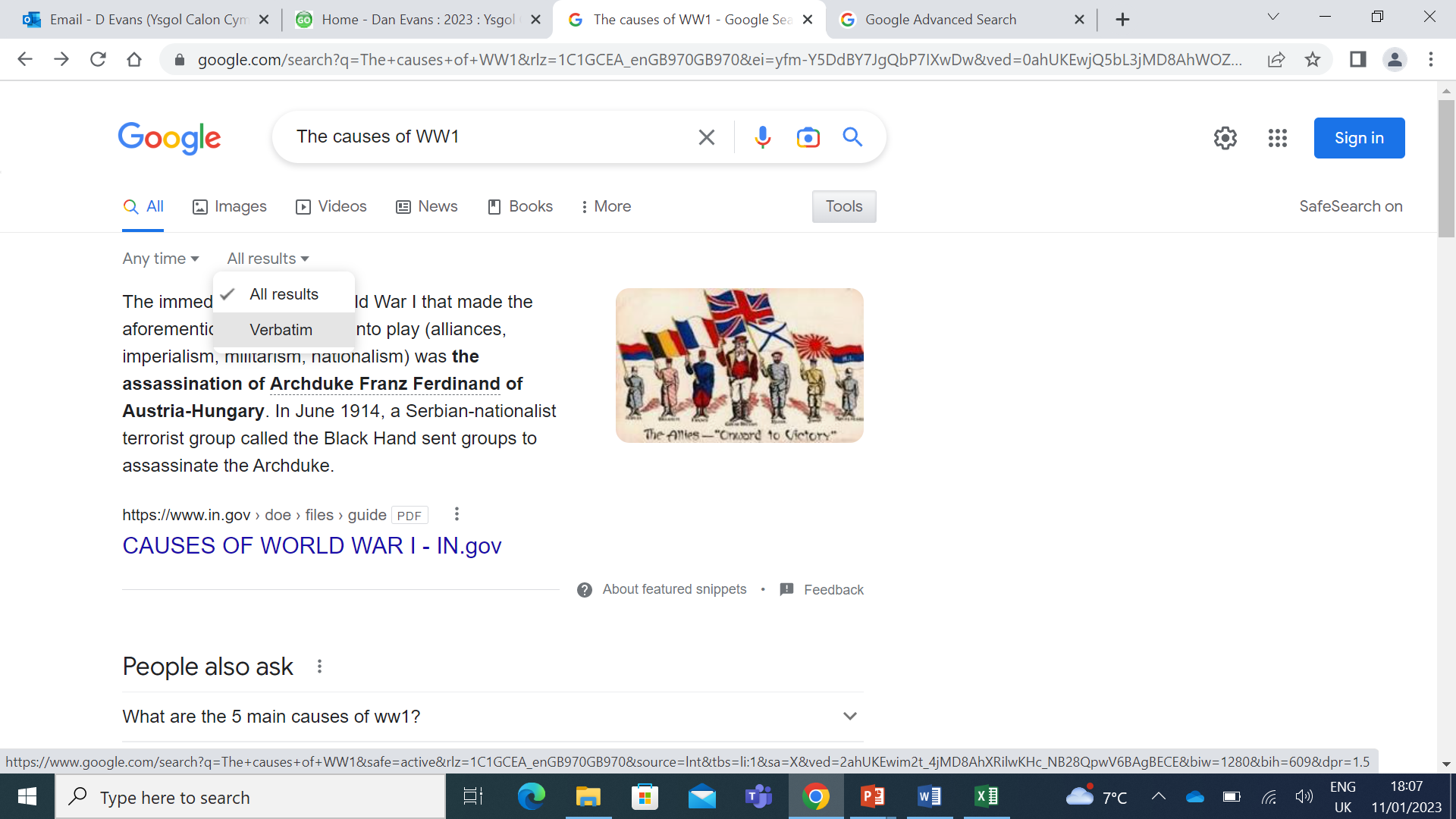 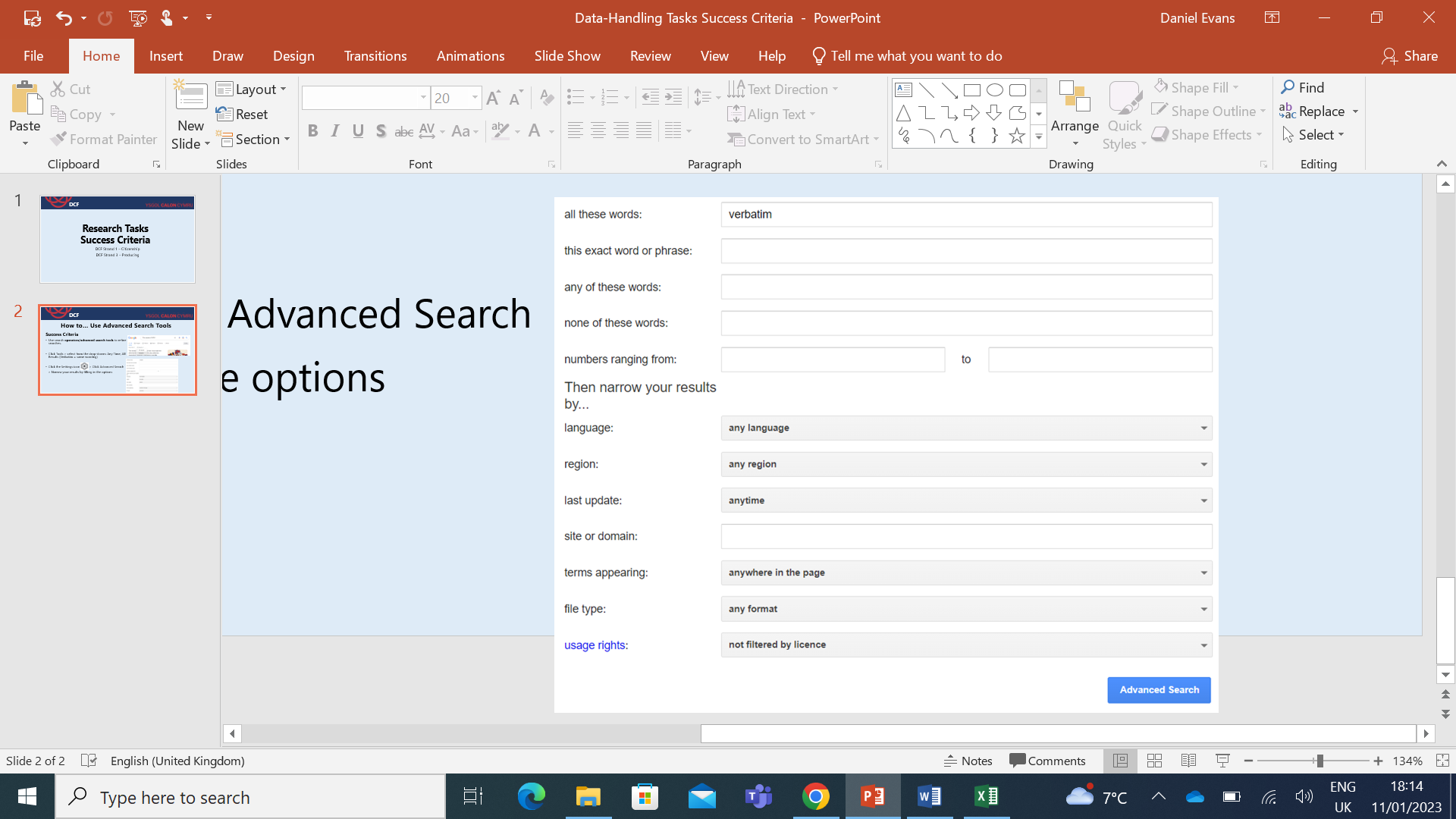 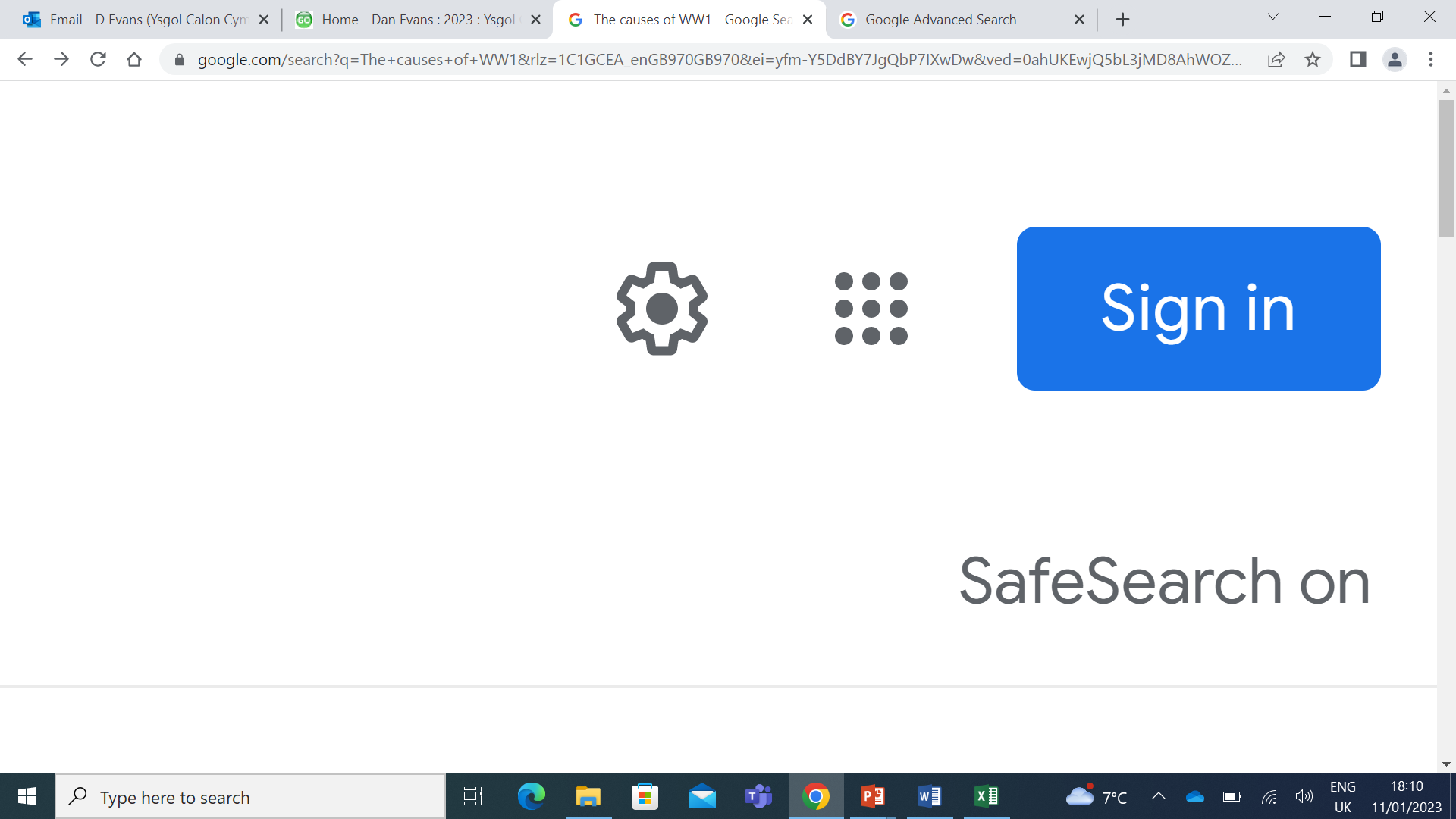 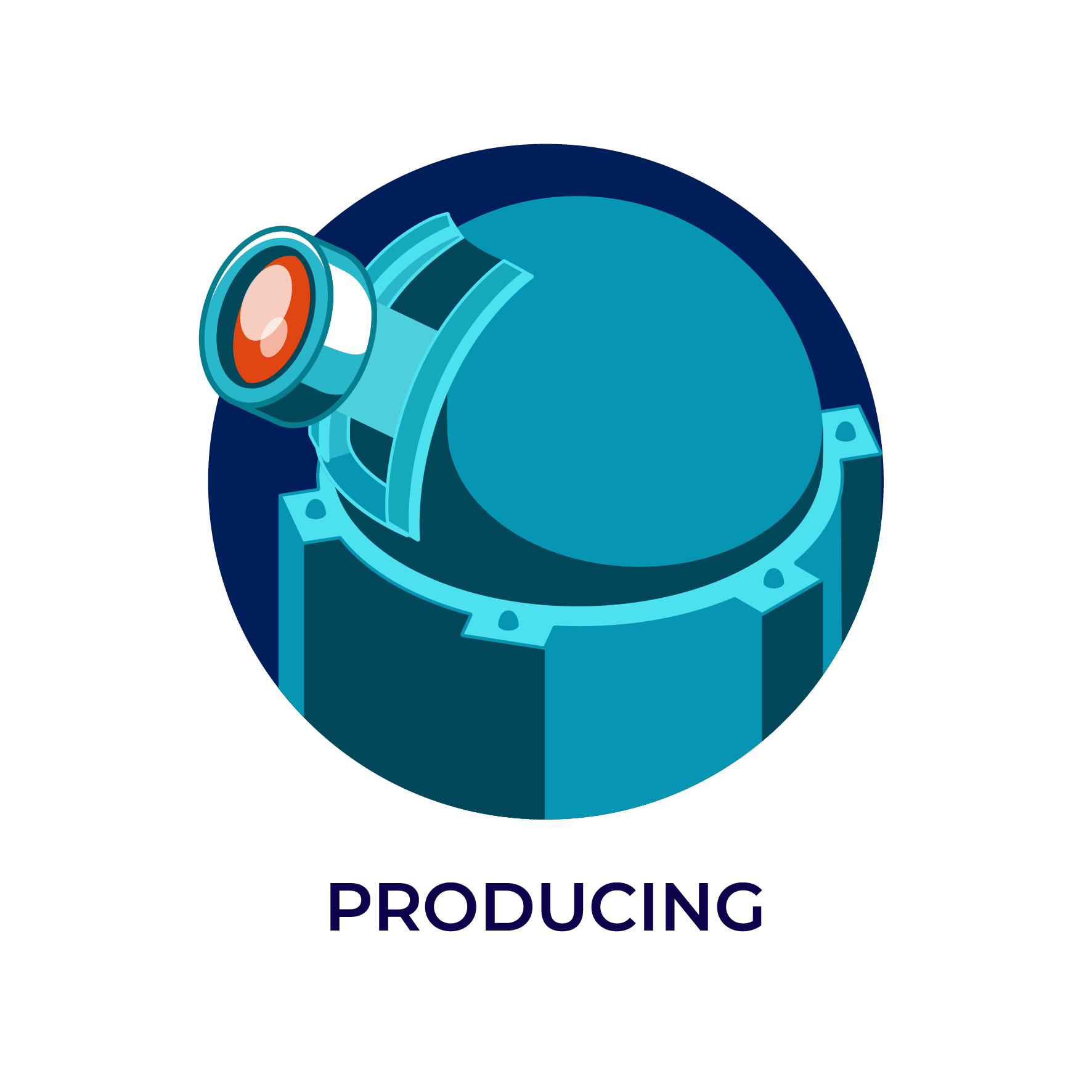